Проблемно-поисковый метод на уроках математики как способ достижения планируемых результатов
Каменева Марина Александровна
учитель математики
МКОУ «Лесниковский лицей имени Героя России Тюнина А.В.»
Реализация использования проблемных ситуаций на примере урока математики в 5 классе
Площадь треугольника
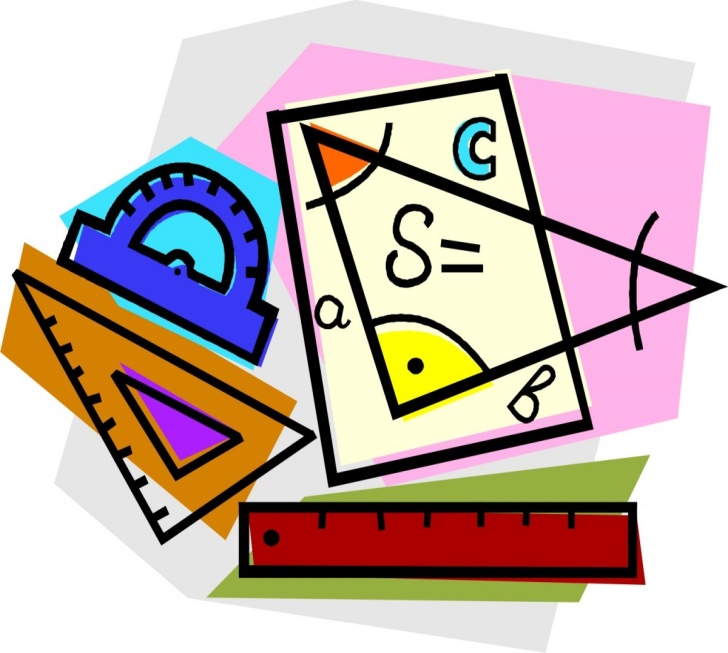 Этап «Формулировки темы урока»
Этап «Актуализация знаний» Возможно ли на квадратной площадке со стороной 30 км. поместить всё население мира ?( 6,5 млрд. человек)
ЭТАП ИЗУЧЕНИЯ НОВОГО МАТЕРИАЛАИсследовательская работа«Площадь прямоугольного треугольника»
В                                                          С

6





А                      8                                  Д
                          




S = ?
Задания:
Вычисли площадь прямоугольника АВСД
         (ответ  _____ )
На какие фигуры разбила диагональ ВД прямоугольник (ответ ________)
Сравни эти фигуры (ответ ________)
Какой вид имеет треугольник АВД
         (ответ ________)
Какую площадь имеет треугольник АВД (ответ ________)
Какую часть составляет площадь треугольника АВД от площади АВСД? (ответ ________)
Сформулируй правило для вычисления площади прямоугольного треугольника., вставив пропущенные слова:
         «чтобы вычислить площадь прямоугольного треугольника, нужно _______ стороны треугольника, содержащие прямой угол и  ______ на два»
ЭТАП ЗАКРЕПЛЕНИЯ ЗНАНИЙНайти площадь парусника
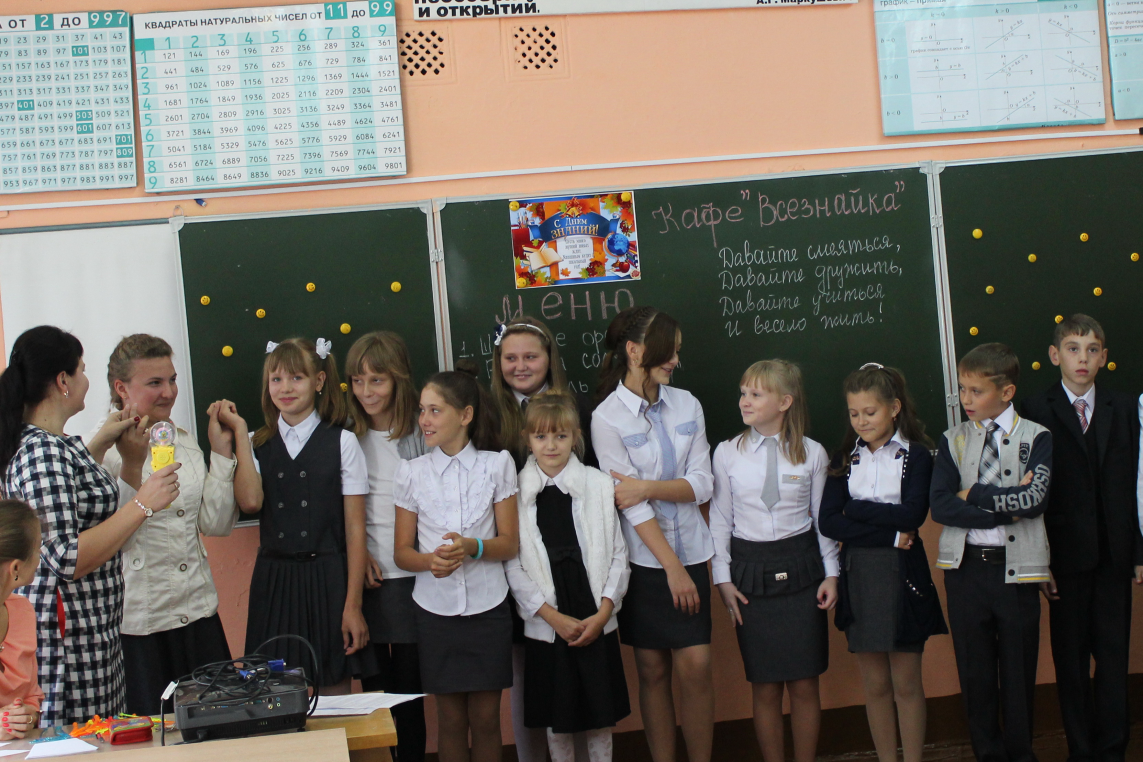 «Всему, что необходимо знать, научить нельзя, учитель может сделать только одно указать                                                           дорогу...»                                                
                                                      Р. Олдингтон
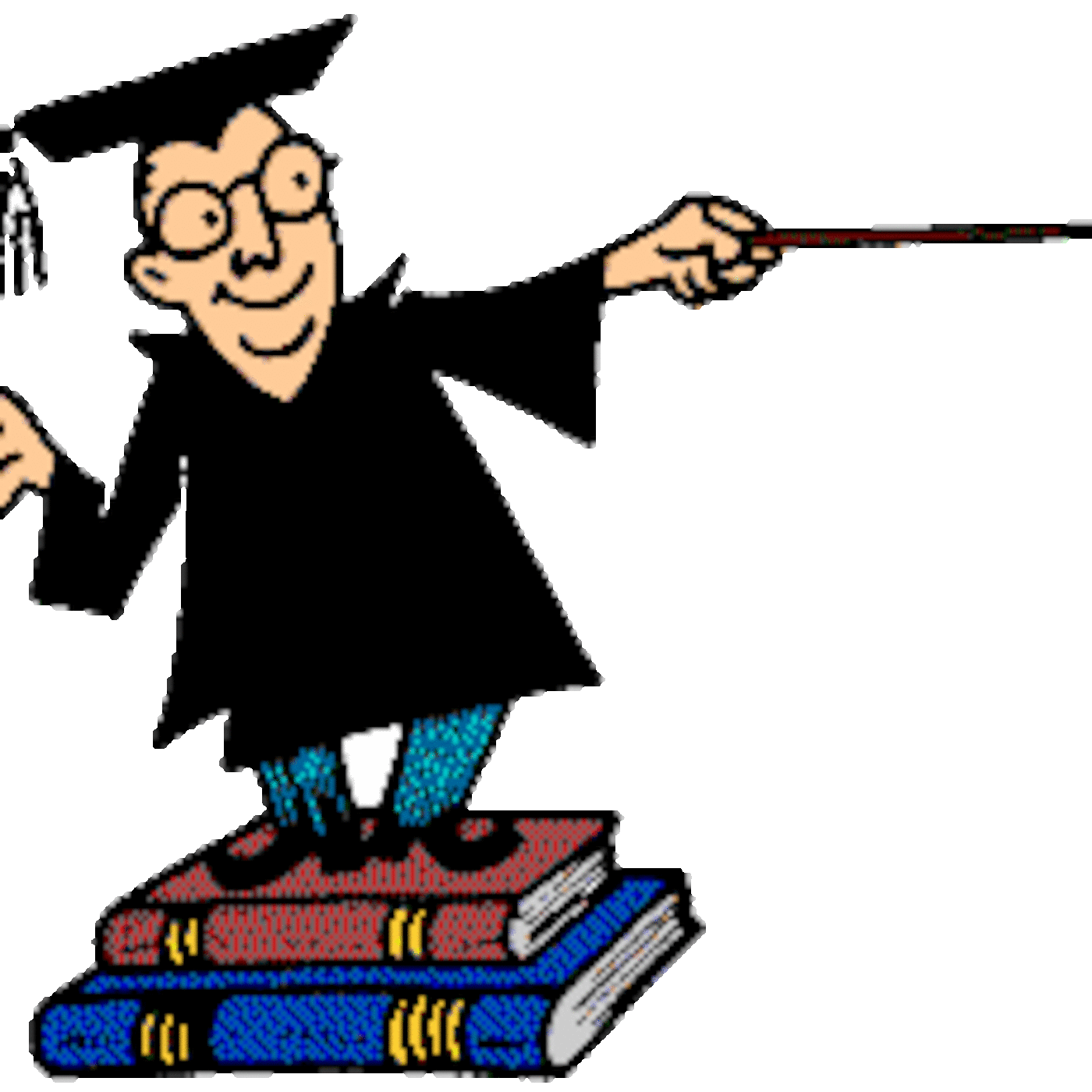